الخطوات الإجرائية الأساسية لرسم المخططات الهيكلية WirFrames
business
المخططات الهيكلية WirFrames
من أهم المخططات أو الرسومات التي يستخدمها المصمم في واجهات الموقع هو ما يسمى بالإطار الشبكي أو مخطط ويحدد تصميم الصفحة أو طريقة تنظيم المحتويات فيها بما في ذلك عناصر ،WireFrame  الصفحة أو المخطط الهيكلي الواجهة وأنظمة التصفح وكيفية التكامل بينها
مثال :
مثال
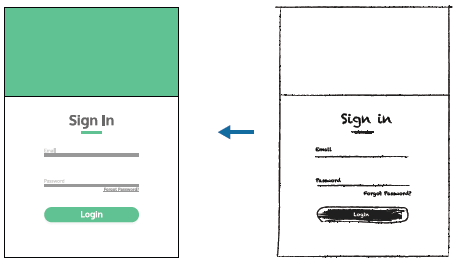 مثال :
مثال
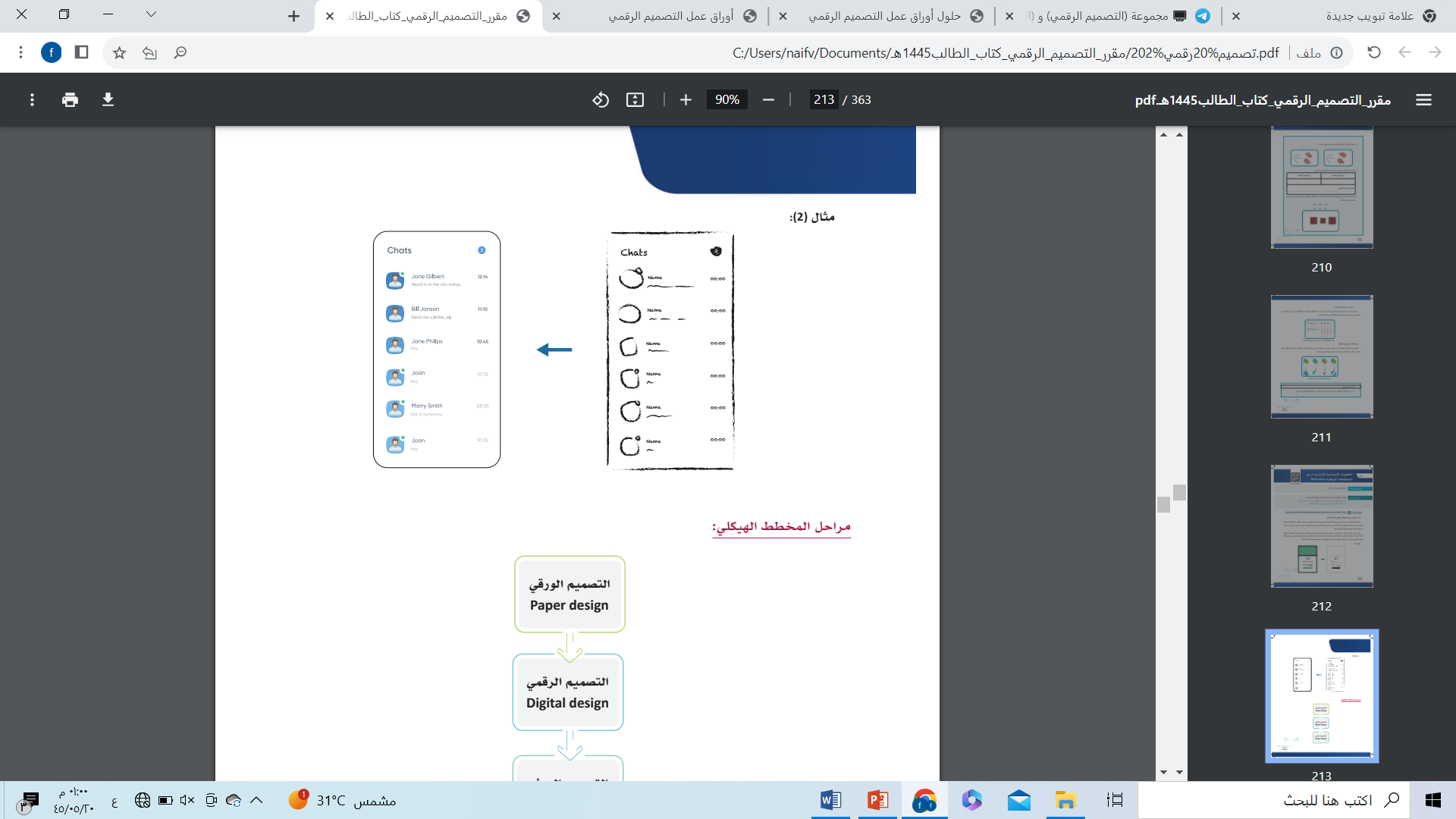 مثال :
مراحل المخطط الهيكلي
مثال :
مراحل المخطط الهيكلي
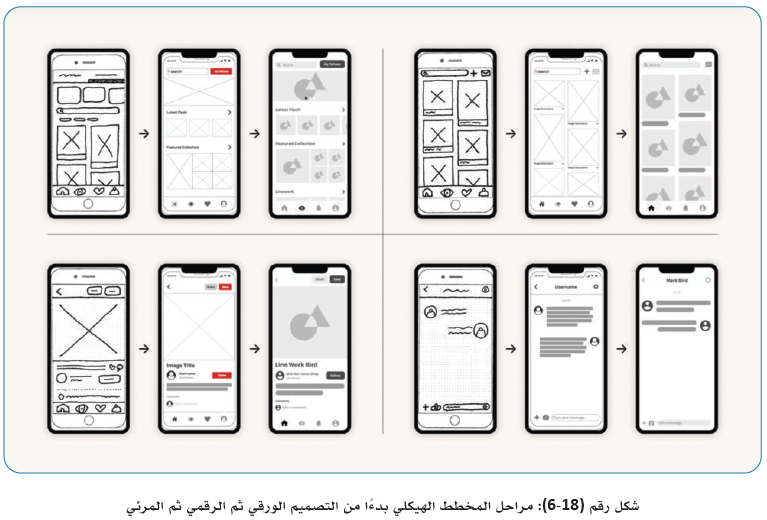 بعض الدلالات لرسم لمخطط هيكلي
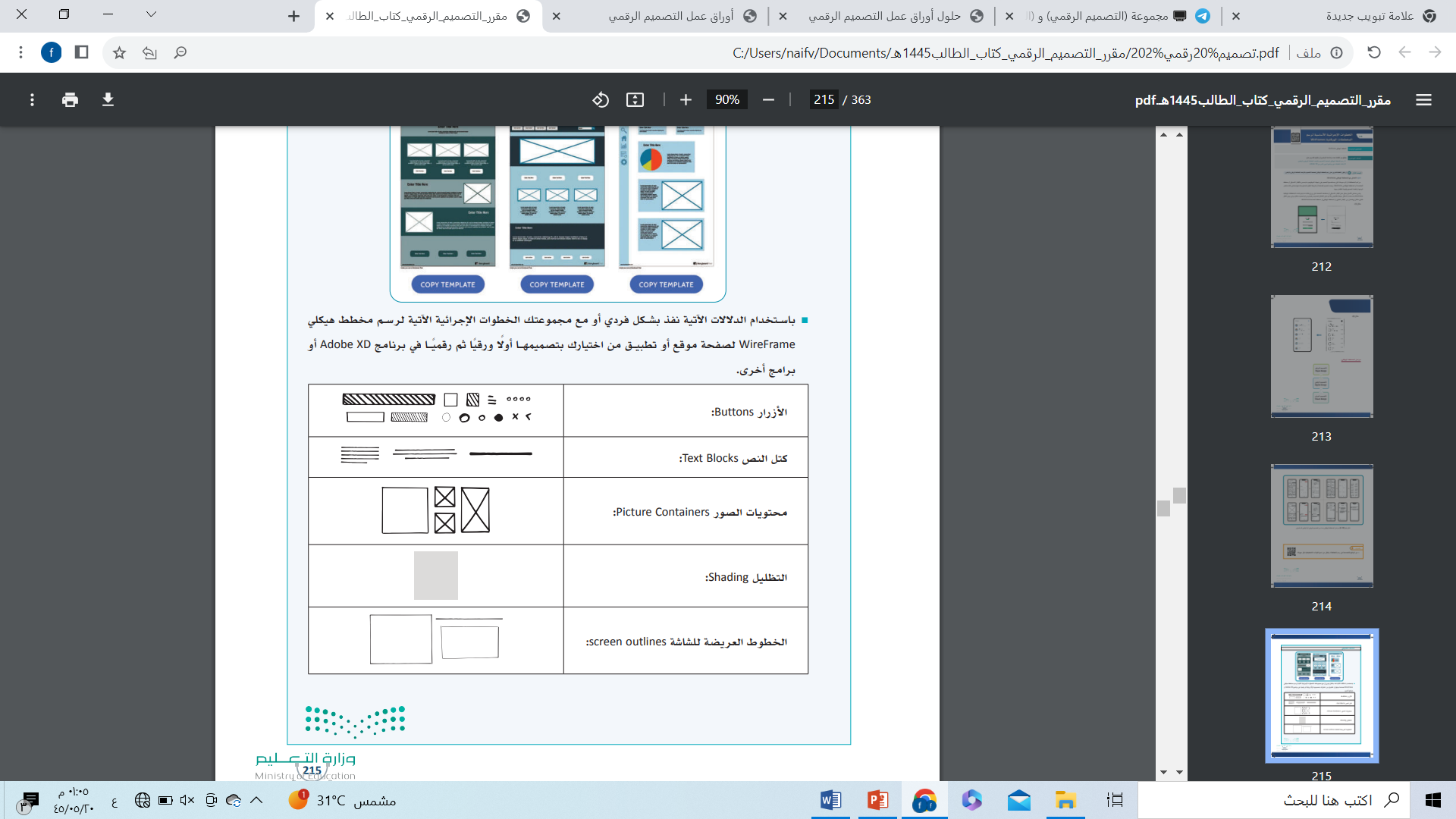 بعض الدلالات لرسم لمخطط هيكلي
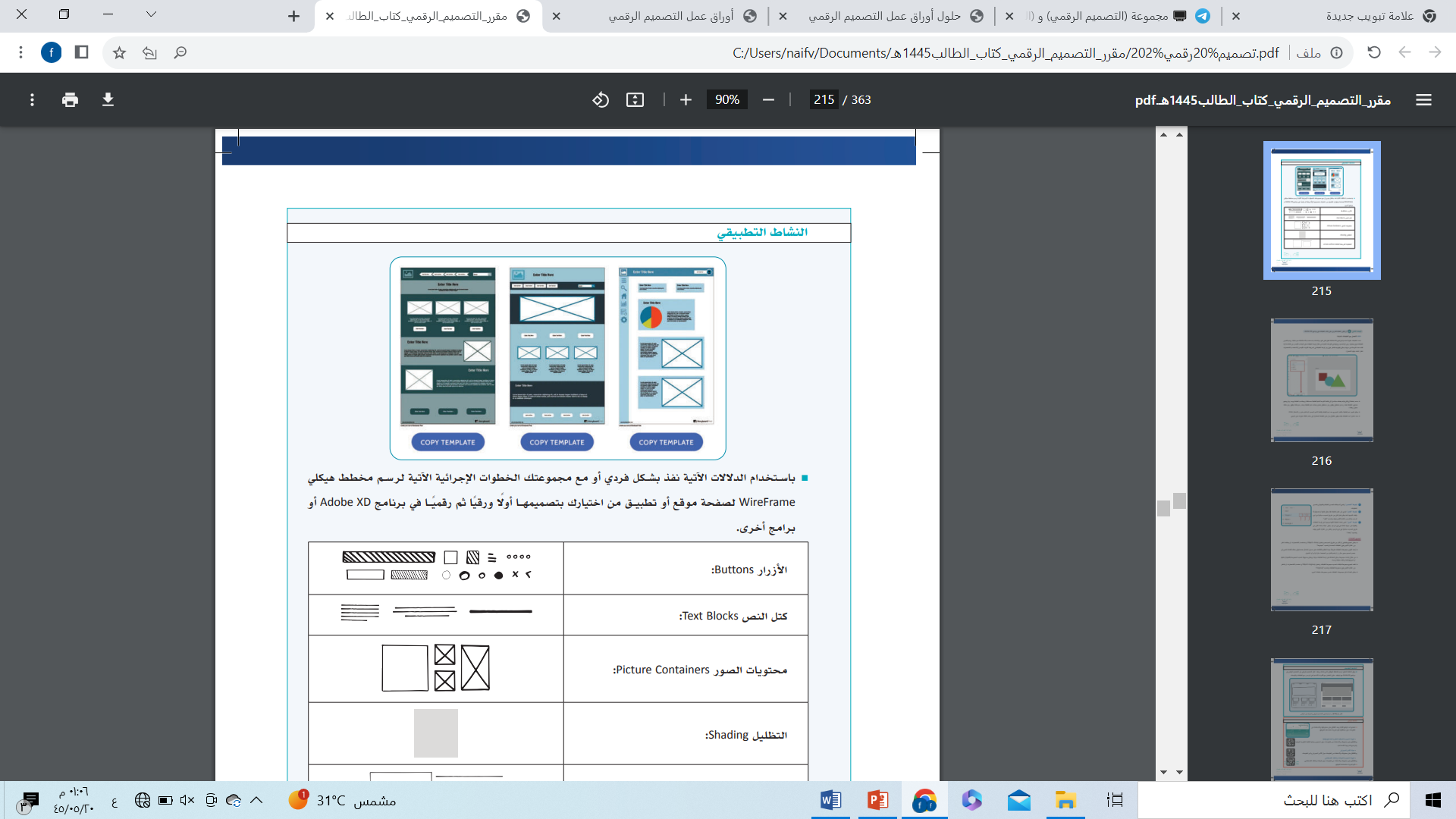 نشاط
قومي بتصميم ورقي لمخطط هيكلي لموقع الكتروني خاص بك